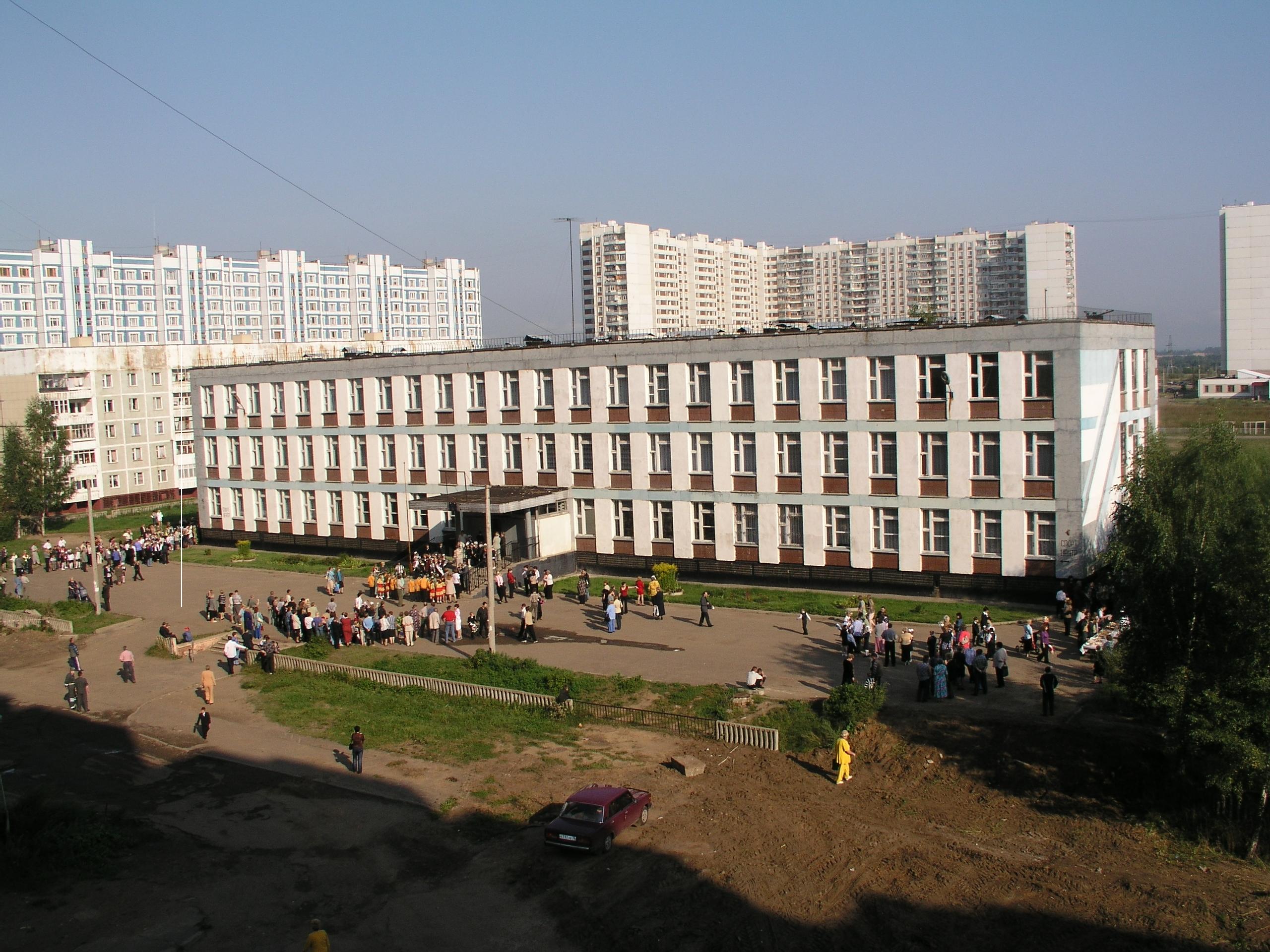 Публичный доклад
Директора муниципального общеобразовательного  учреждения «Средняя школа № 56»
(150064 г. Ярославль, пр-д Моторостроителей, д. 10, 
тел/факс: (4852)56-11-70, e-mail: yarsch056@yandex.ru)
«Отличника народного просвещения»
«Почетного работника образования»
Озеровой Татьяны Николаевны 
(Высшая квалификационная категория,  
педагогический стаж – 43 года, руководящий стаж – 39 лет,  в школе № 56 – 36 лет)

21.02.2023
Участие школы в мероприятиях различного уровня в 2021-2022 учебном году
Участие школы в мероприятиях различного уровня в 2021-2022 учебном году
Участие школы в мероприятиях различного уровня в 2020-2021 учебном году
Участие школы в мероприятиях различного уровня в 2021-2022 учебном году
Участие школы в мероприятиях различного уровня в 2021-2022 учебном году
Контингент учащихся
Медалисты
Похвальные листы
Начальная школа – 17 человек  
Основная школа – 5 человек

Аттестаты с отличием в 9 классе -  2 человек

Аттестаты с отличием в 11 классе -  0 человек
Учатся на «4» и «5»
Количество учащихся, имеющих академическую задолженность
Количество выпускников, сдававших ЕГЭ (предметы по выбору)
Процент обучающихся, справившихся с ЕГЭ в 2019-2022 гг.
Сравнение среднего балла ЕГЭ школы  с показателями по г. Ярославлю
Лучшие результаты ЕГЭ-2021
Русский язык – Баскакова О.В.
     91 балл – Баскакова Е.
     89 баллов – Кузнецова В.
Информатика – Корчевцева Л.И.
     95 баллов – Ободков А.
Итоги ГИА-9 по обязательному предмету математика
Итоги ГИА-9 по обязательному предмету русский язык
Итоги ГИА-9 по предметам по выбору
Образовательная программа начального общего образования
Цели ФГОС НОО закрепляют
создание единого  образовательного пространства по всей Российской Федерации 
 обеспечение преемственности образовательных программ начального общего, основного общего и среднего общего образования
вариативность содержания образовательных программ
Цели ФГОС НОО закрепляют
равные возможности получения образования
 безопасное использование цифровых технологий
развитие личностных качеств для адекватной ориентации в окружающем мире
Планируемые результаты по  ФГОС 2021
Метапредметные группируются по видам УУД:
овладение универсальными учебными познавательными действиями – базовые логические, базовые исследовательские, работа с информацией;
овладение универсальными учебными коммуникативными действиями – общение, совместная деятельность;
овладение универсальными учебными регулятивными действиями – самоорганизация, самоконтроль. 
Каждое УУД содержит критерии их сформированности
К ЧЕМУ ИДЕМ
НАВЫКИ ОЧЕНЬ БЛИЗКОГО БУДУЩЕГО
Критическое мышление
Цифровая грамотность
Командная работа
Креативность
Коммуникация
Функциональная грамотность — это умение эффективно действовать в нестандартных жизненных ситуациях. Ее можно определить, как «повседневную мудрость», способность решать задачи за пределами парты, грамотно строить свою жизнь и не теряться в ней. Функциональная грамотность сформирована через формат международного исследования PISA. 
Общая информация
Функциональная грамотность – это способность человека использовать приобретаемые в течение жизни знания для решения широкого диапазона жизненных задач в различных сферах человеческой деятельности, общения и социальных отношений. 
Индикатором качества образования в части формирования функциональной грамотности является международное исследование PISA. Исследование PISA ставит своей целью проверку наличия таких умений, которые должны помочь молодежи в их «взрослой» жизни.
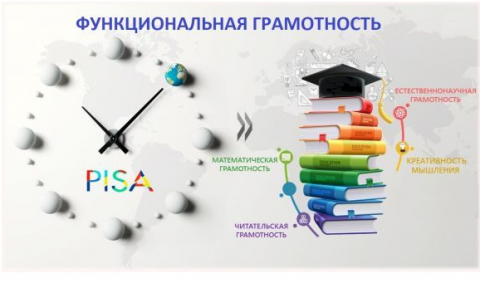 Составляющие функциональной грамотности:
Читательская грамотность – способность человека понимать и использовать письменное тексты, размышлять о них и заниматься чтением, чтобы достигать своих целей, расширять свои знания и возможности, участвовать в социальной жизни.
Естественно-научная грамотность – способность человека занимать активную гражданскую позицию по вопросам, связанным с естественно-научными идеями: научно объяснять явления; понимать особенности естественно-научного исследования; интерпретировать данные и использовать научные доказательства.
 Математическая грамотность – способность формулировать, применять и интерпретировать математику в разнообразных контекстах: применять математические рассуждения; использовать математические понятия и инструменты.
 Финансовая грамотность – знание и понимание финансовых понятий и финансовых рисков, а также навыки, мотивацию и уверенность, необходимые для принятия эффективных решений в разнообразных финансовых ситуациях, способствующих улучшению финансового благополучия личности и общества, а также возможности участия в экономической жизни.
 Креативное мышление.
 Глобальные компетенции.
Под глобальными компетенциями в исследовании понимаются способности:
критически рассматривать с различных точек зрения проблемы глобального характера и межкультурного взаимодействия;
осознавать, как культурные, религиозные, политические, расовые и иные различия влияют на восприятие, суждения и взгляды людей;
вступать в открытое, уважительное и эффективное взаимодействие с другими людьми на основе разделяемого всеми уважения к человеческому достоинству.
Глобальные компетенции включают способность эффективно действовать индивидуально или в группе в различных ситуациях. Оцениваются также заинтересованность и осведомленность о глобальных тенденциях развития, управление поведением, открытость к новому, эмоциональное восприятие нового.
Переход на федеральный государственный образовательный стандарт начального общего и основного общего образования, утвержденный приказом Министерства просвещения Российской Федерации от 31 мая 2021 г. N 287, №286, в  Ярославле будет поэтапным:2022 - 2023 – 1 и 5 классы;2023 - 2024 – 1, 2 и 5,6 классы;2024 – 2025 – 1, 2, 3 классы и 5, 6, 7 классы;2025 – 2026 – 1, 2, 3, 4 классы и 5, 6, 7, 8 классы;2026 - 2027 – 9 классы
Объекты ремонта школы к 01.09.2022
2 штуки 169000р.
Объекты ремонта школы к 01.09.2022
280000 р.
 («Решаем вместе»)
Объекты ремонта школы к 01.09.2022
Фасад- 94254 р.
Объекты ремонта школы к 01.09.2022
Линолеум ЦДО 150000 р.
Объекты ремонта школы к 01.09.2022
Окна 100802 р.
Объекты ремонта школы к 01.09.2022
Подарок родителей 9 А, 9 Б, 9 В
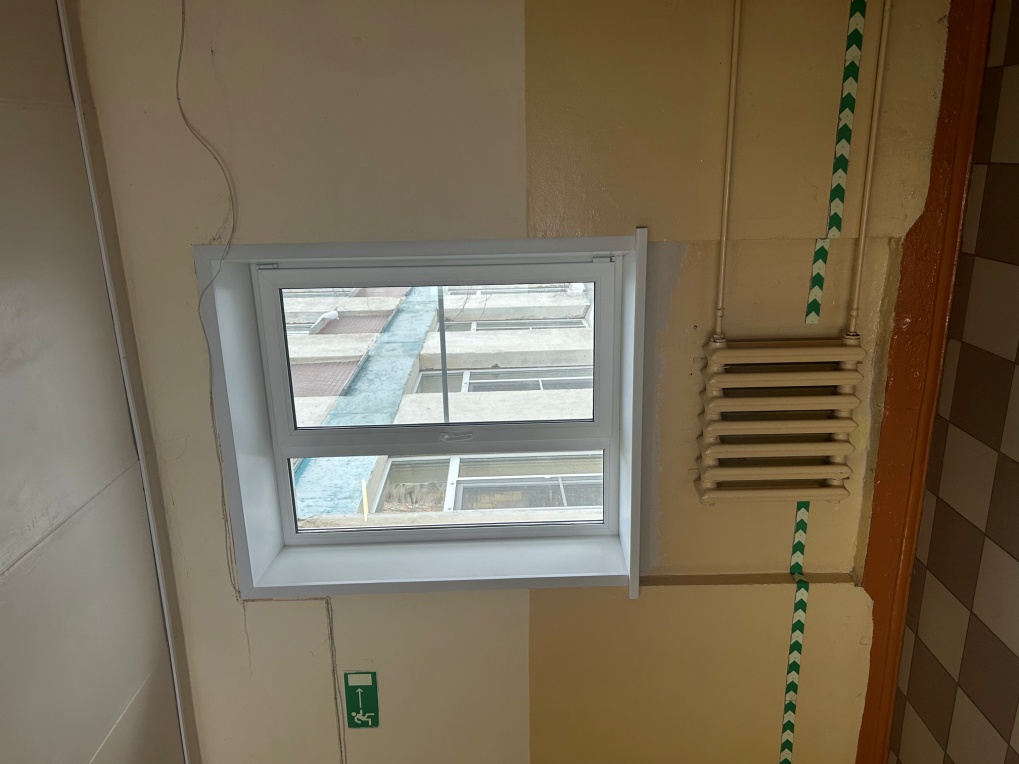 Объекты ремонта школы к 01.09.2022
Дверь в спортзале 69000 р.
Объекты ремонта школы к 01.09.2022
Ремонт крыши ЦДО -  1830000 р.
Ремонт канализации стояка -74000 р.
Критические объекты ЦДО – 90000 р.
Объекты ремонта школы к 01.09.2022
Мебель в кабинеты 540000 р.
Акция «чудо с грядки»
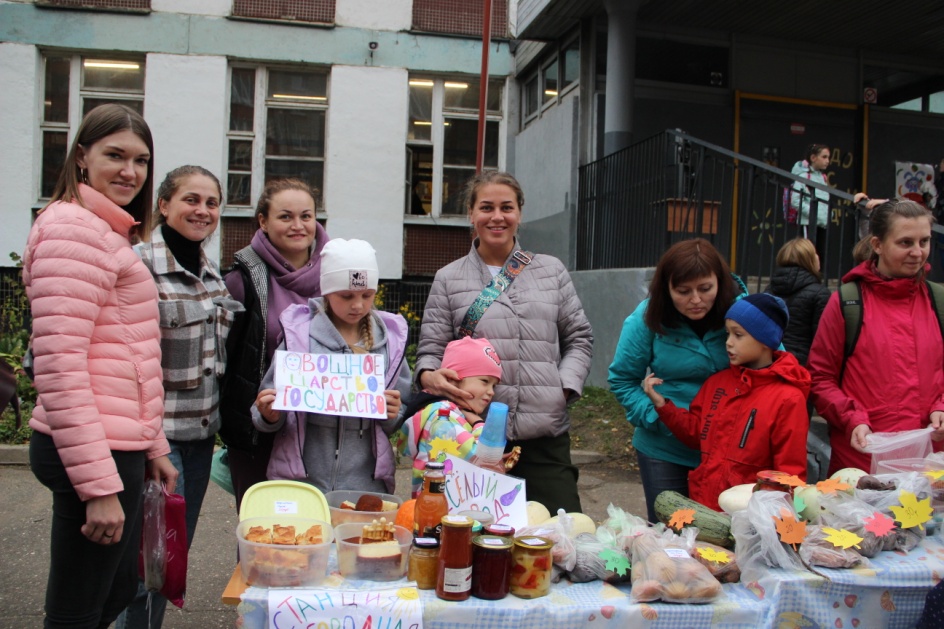 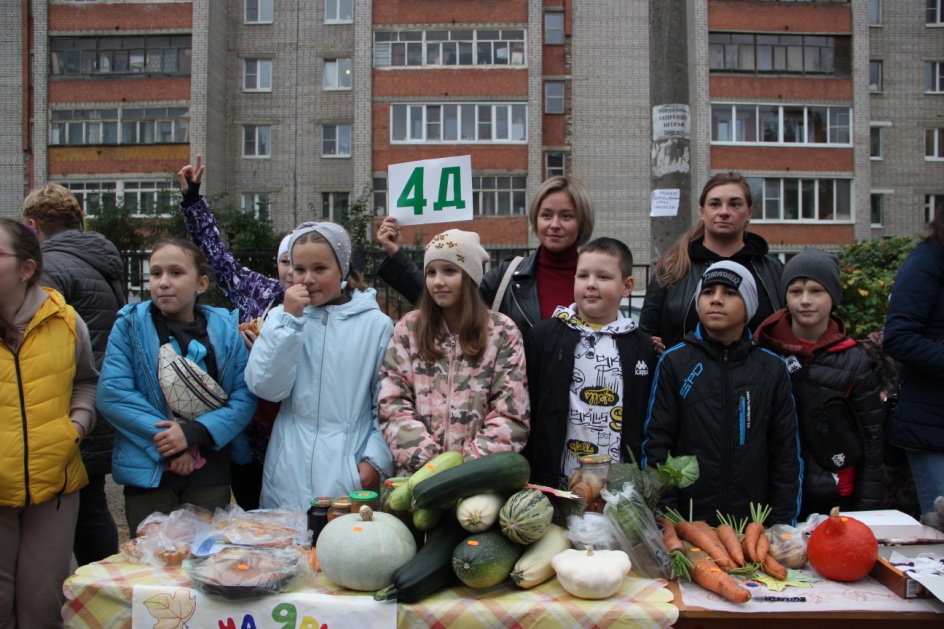 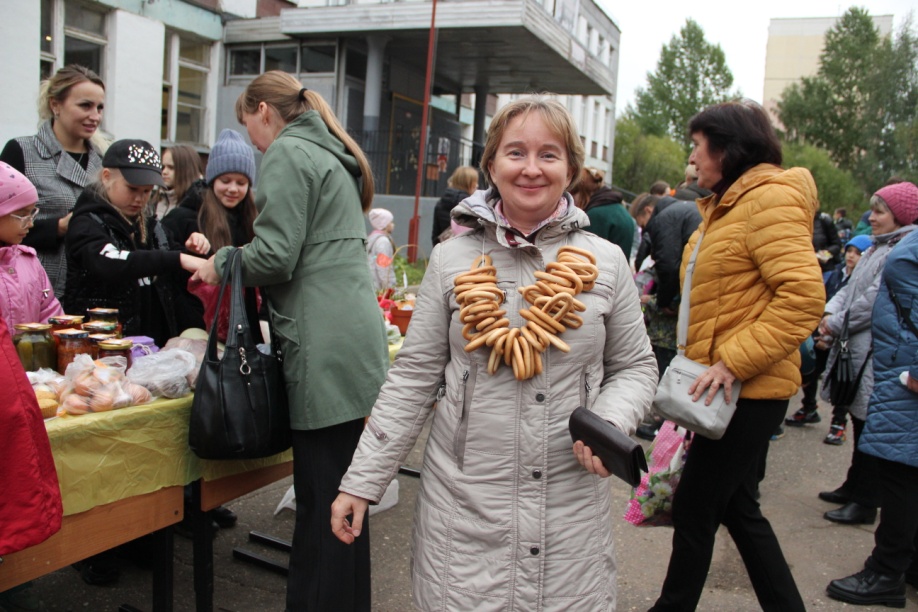 Адреса благотворительной помощи
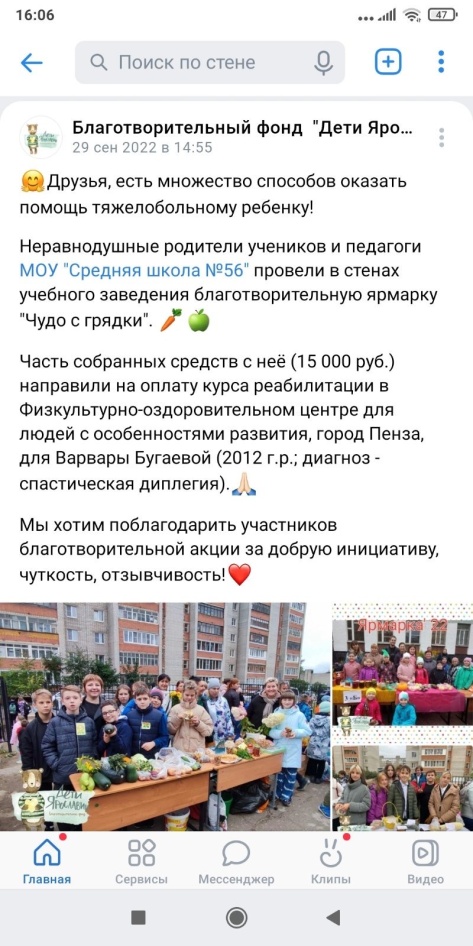 15000 р. ученикам школы №56 прибывшим с Украины
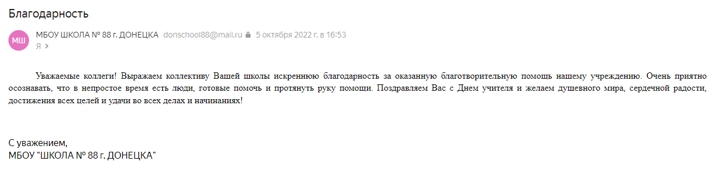 Школьное инициативное бюджетирование.
ЯМЗ выделяет 2000000 рублей на преобразование школьной среды.
Проекты школьников-6 проектов 9-х-11х классов
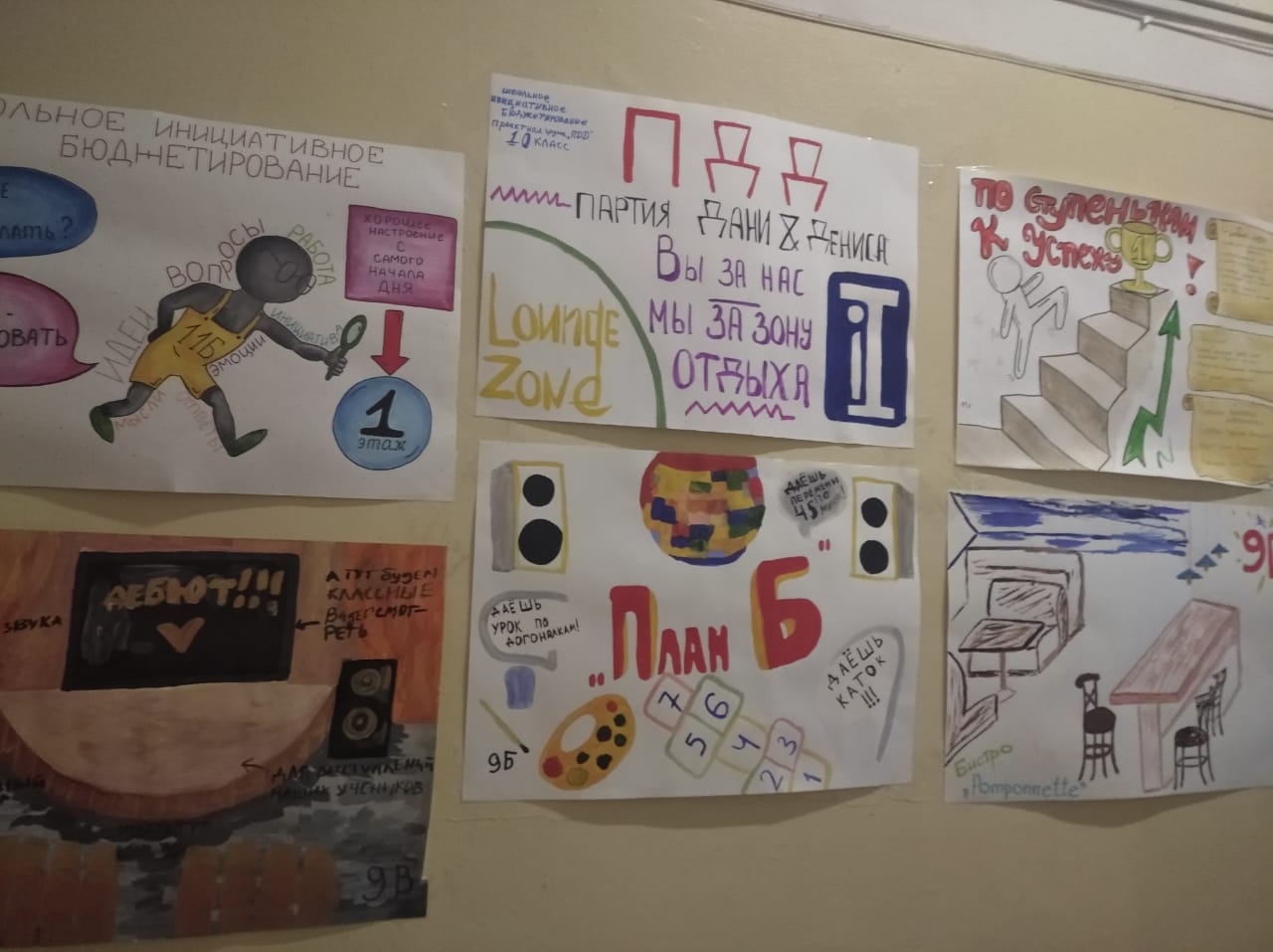 Спасибо за внимание!